Unit 3: Topic B4
Information, guidance and advice
Personal finance is a complicated matter and important to all individuals. 
In today’s lesson we are going to learn about the government funded and independent organisations which offer guidance and advice to individuals
Information, guidance and adviceCopy and complete the table to form part of your notes
Information, guidance and adviceCopy and complete the table to form part of your notes
Go to the next slide for the end of Topic B assessment questions.
Assessment practice 3.2
It is important when you are answering assessment questions that you pay attention to the stem word in the question (e.g. identify, describe, discuss etc.) to ensure your answers include sufficient detail and depth. 
Your teacher will give you more guidance on how to answer different types of questions. Also see the next slide for help understanding the assessment outcomes (AOs)

Describe the role of the Financial Conduct Authority [2 marks]
Identify two disadvantages of online banking [2 marks]
Explain two advantages of building societies. [4 marks]
Bethany is still not sure what to do with her inheritance money. She has tried researching online but is overwhelmed by the amount of information available. Discuss the different sources of financial information and guidance Bethany could use. [12 marks]
Assessment outcomes
Key terms used in assessment
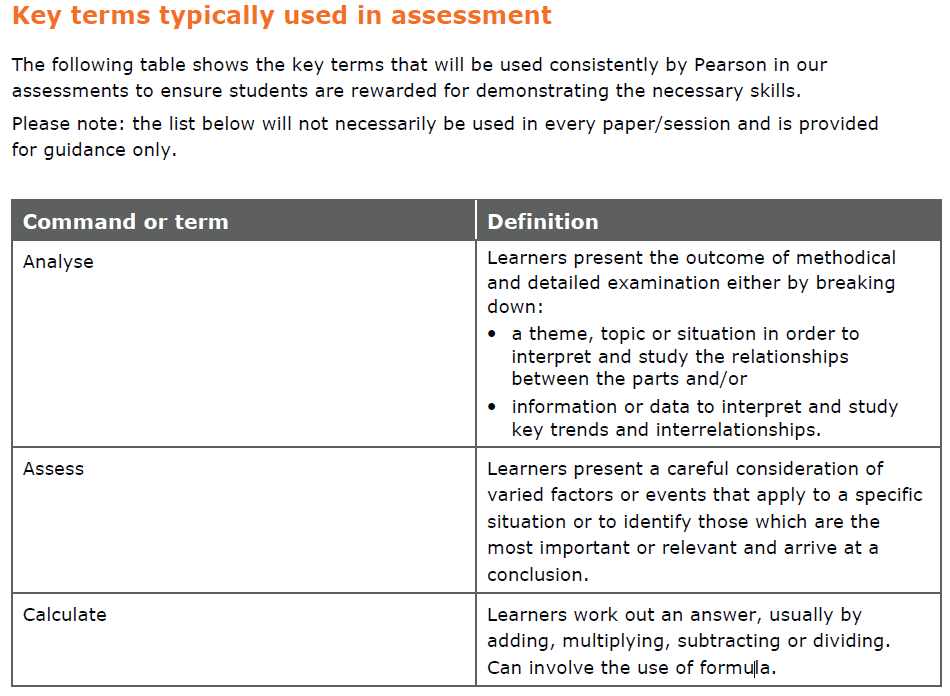 Key terms used in assessment
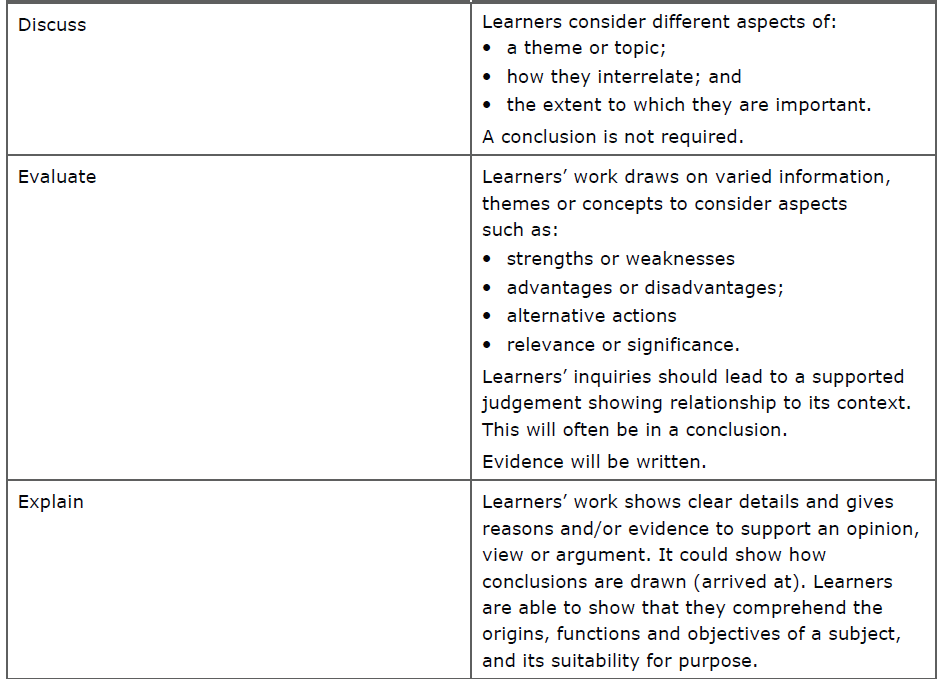 Key terms used in assessment
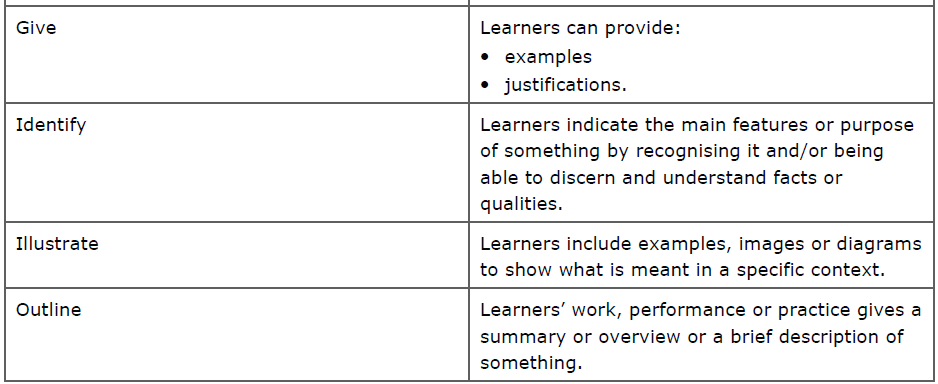